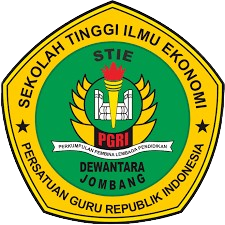 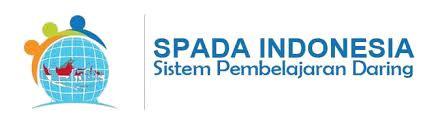 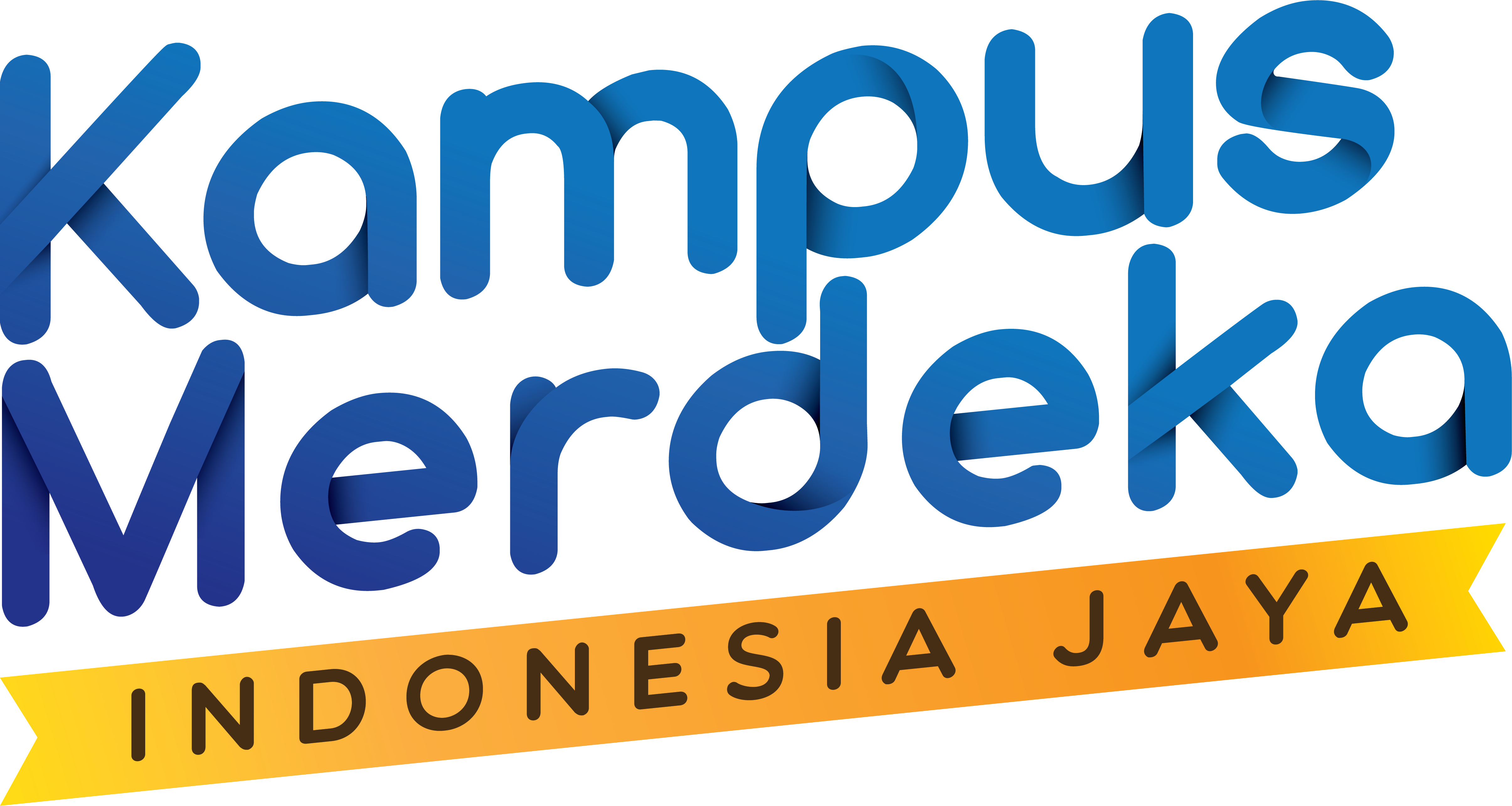 PERAN SIM DALAM ORGANISASI
Dr. Rita Mutiarni, SE, MMDr. Nuri Purwanto, S.ST, MM
Pemanfaatan Teknologi Informasi dalam Pendidikan
Perkembangan teknologi informasi (TI) telah menjadi faktor penting dalam meningkatkan efisiensi dan produktivitas di berbagai sektor seperti pendidikan, bisnis, dan pemerintahan.

Penggunaan TI: TI telah memungkinkan pengembangan metode pendidikan baru, termasuk pendidikan jarak jauh atau e-learning, yang memungkinkan akses lebih luas dan fleksibel terhadap pendidikan.

Manfaat:  Teknologi informasi memudahkan akses ke materi pendidikan, memungkinkan interaksi real-time antara guru dan siswa, serta meningkatkan kualitas pendidikan secara keseluruhan.
Tantangan dalam Pendidikan Jarak Jauh
Kendala
Solusi
Salah satu tantangan utama dalam pendidikan jarak jauh di Indonesia adalah keterbatasan infrastruktur, terutama bandwidth yang masih terbatas
Diperlukan kebijakan pendidikan yang mendukung serta peningkatan infrastruktur teknologi informasi untuk mengatasi kendala tersebut
Evolusi Ekonomi Global
Perubahan Ekonomi
Peran TI
Menjelaskan bagaimana ekonomi global telah berevolusi dari ekonomi agraris menjadi ekonomi berbasis pengetahuan, dengan informasi dan teknologi sebagai faktor utama.
Teknologi informasi dan telekomunikasi menjadi pendorong utama dalam ekonomi informasi, di mana jarak geografis tidak lagi menjadi penghalang dalam interaksi dan bisnis
Implikasi TI dalam Bisnis (e-Commerce)
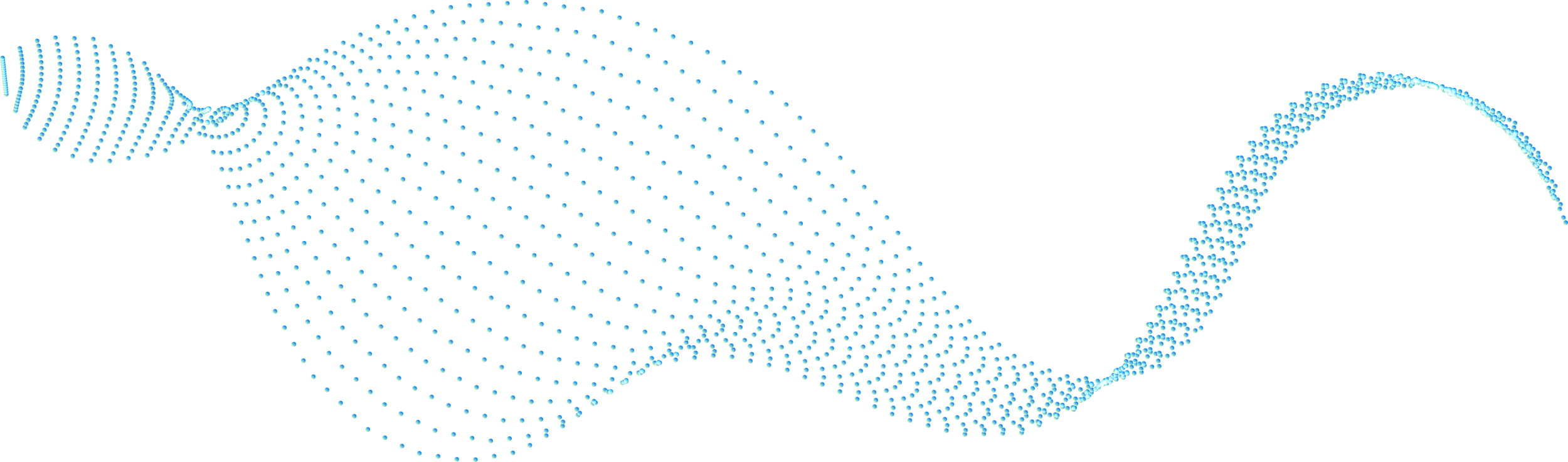 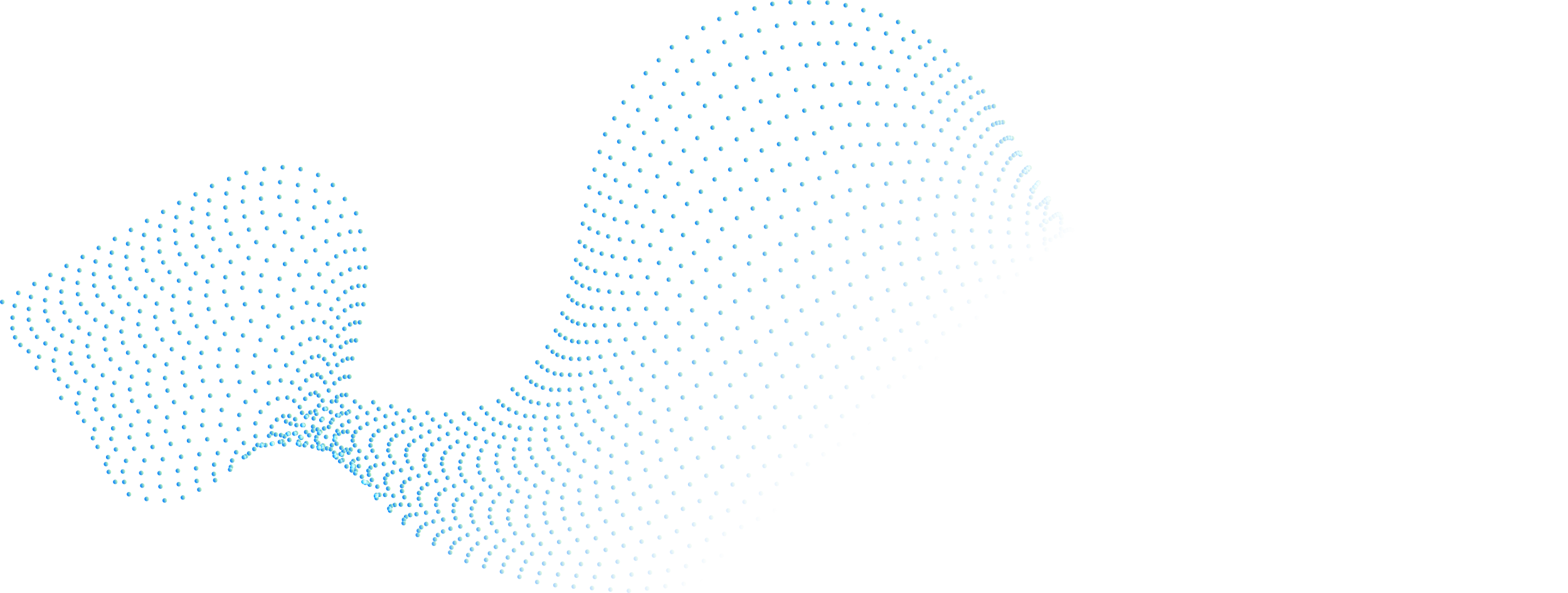 Definisi e-Commerce: e-Commerce adalah kegiatan jual beli barang dan jasa melalui internet. Ini mencakup semua aspek bisnis yang dilakukan secara online.

Keuntungan: e-Commerce memungkinkan bisnis untuk menjangkau pasar global, mengurangi biaya operasional, dan meningkatkan efisiensi dengan teknologi yang tersedia.
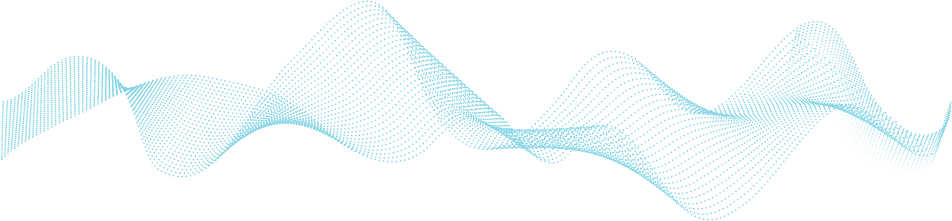 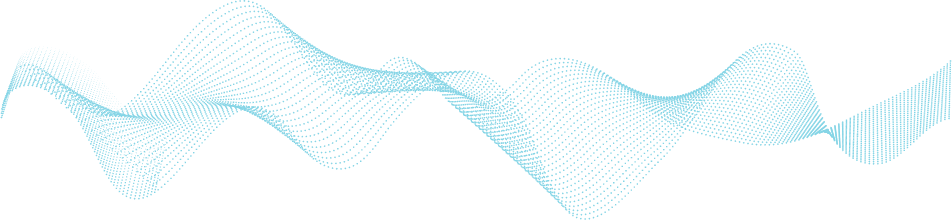 Keuntungan e-Commerce bagi Bisnis
Data Pelanggan: Dengan menggunakan cookies, bisnis dapat mengumpulkan informasi tentang kebiasaan belanja pelanggan dan menargetkan iklan secara lebih efektif.Efisiensi Biaya:  Operasional online mengurangi kebutuhan akan bangunan fisik dan staf pelayanan pelanggan, sehingga menghemat biaya dan meningkatkan profitabilitas.
Keuntungan e-Commerce bagi Konsumen
Harga Lebih Murah: Konsumen dapat menikmati harga yang lebih kompetitif dan kenyamanan berbelanja di satu tempat.

Kenyamanan: e-Commerce memberikan fleksibilitas kepada konsumen untuk berbelanja kapan saja dan di mana saja tanpa harus datang ke toko fisik.
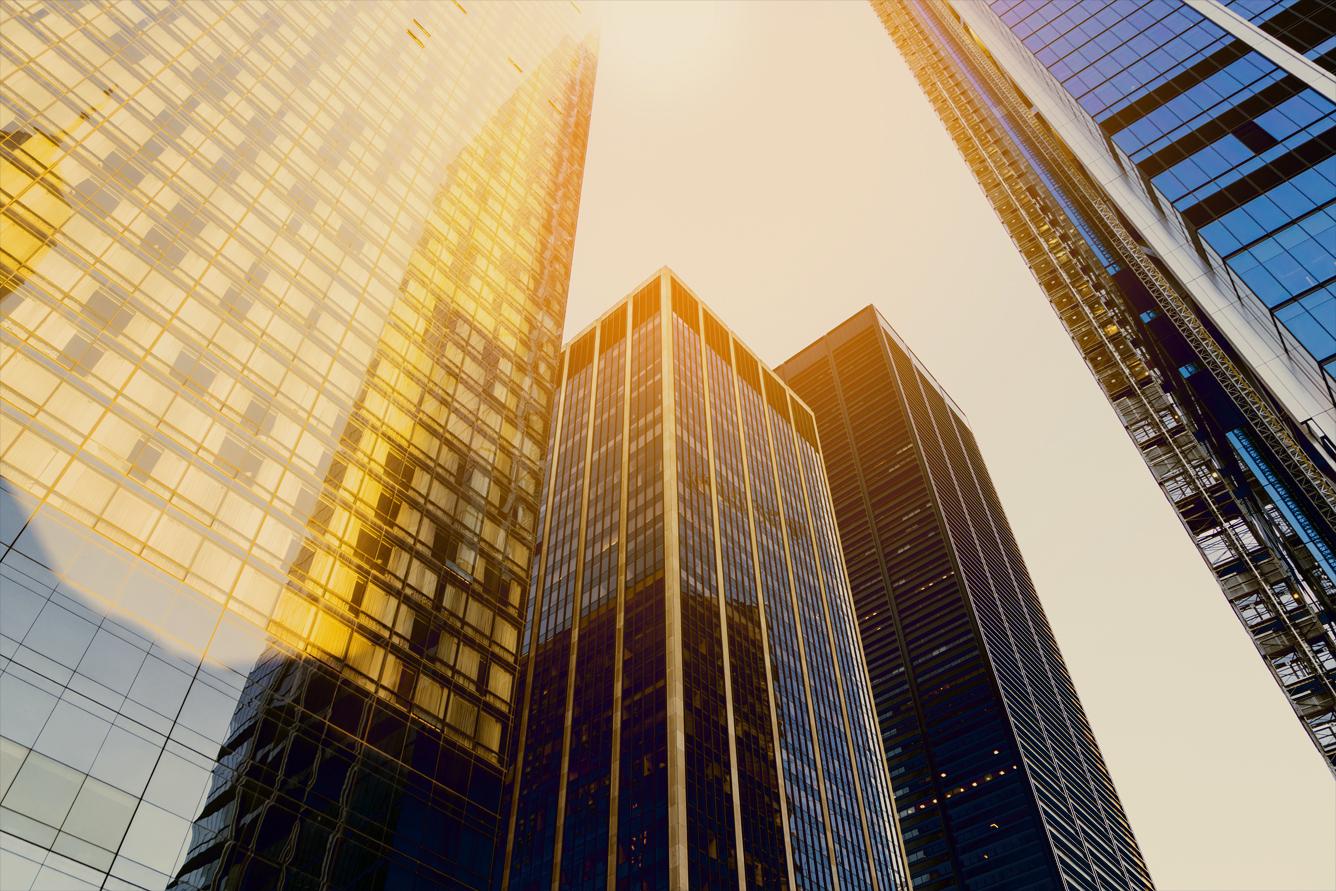 Implikasi TI dalam Pemerintahan (e-Government)
Definisi e-Government: e-Government melibatkan penggunaan teknologi informasi untuk meningkatkan layanan publik, hubungan pemerintah dengan masyarakat dan bisnis, serta efisiensi dalam administrasi pemerintahan.

Manfaat: e-Government meningkatkan akses informasi dan layanan publik, memperkuat transparansi, serta mempermudah koordinasi antar instansi pemerintah.
Manfaat e-Government
Peningkatan Layanan Publik: Memungkinkan masyarakat mengakses layanan pemerintah kapan saja dan dari mana saja, meningkatkan kenyamanan dan efisiensi.

Hubungan yang Lebih Baik: Transparansi yang lebih baik antara pemerintah, bisnis, dan masyarakat mengurangi kecurigaan dan meningkatkan kepercayaan.
SIMPULAN!
TI PENTING dalam memajukan pendidikan, bisnis, dan pemerintahan. Penguasaan TI akan menjadi kunci sukses di masa depan